AP Biology Exam Details
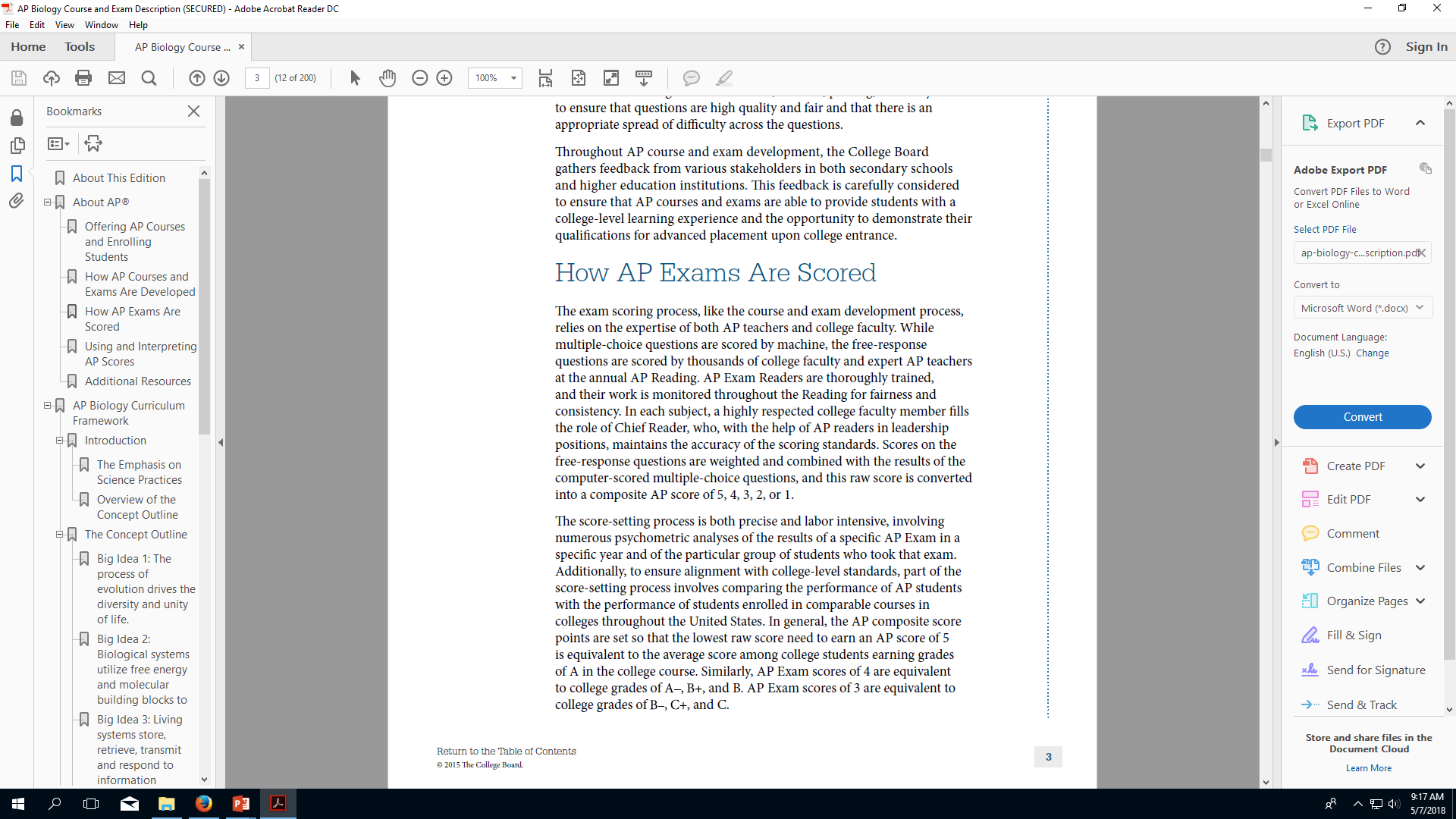 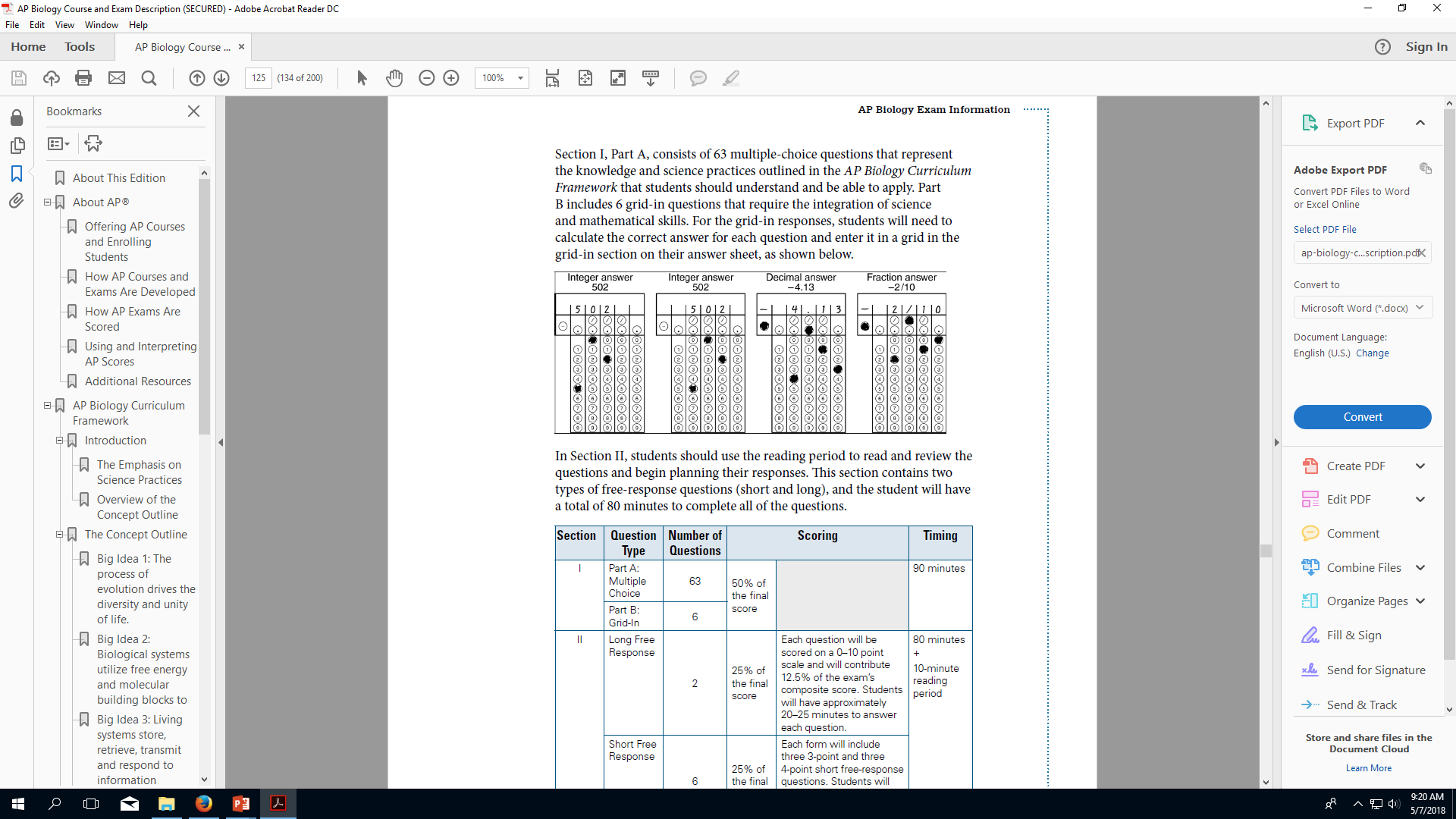 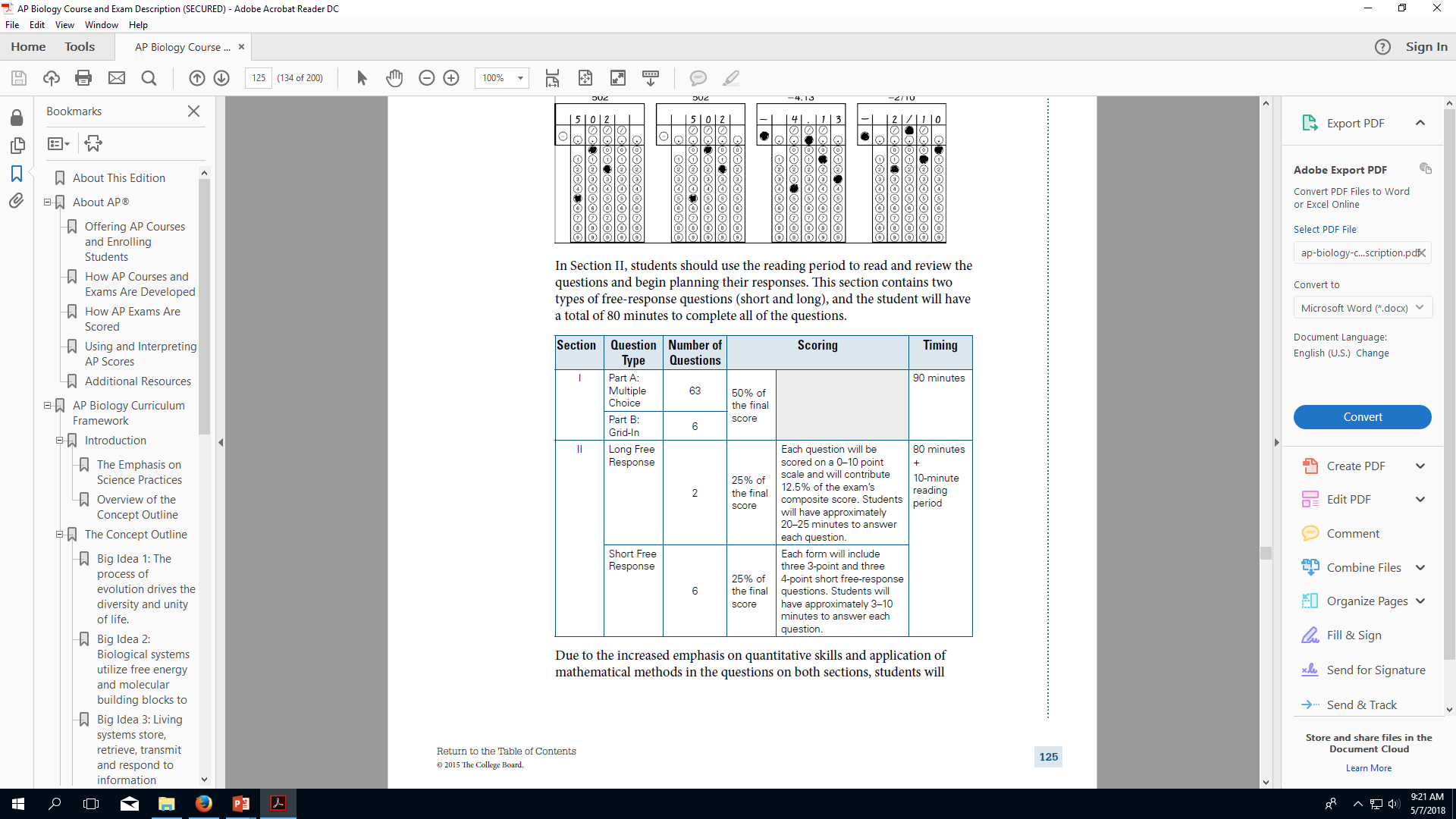 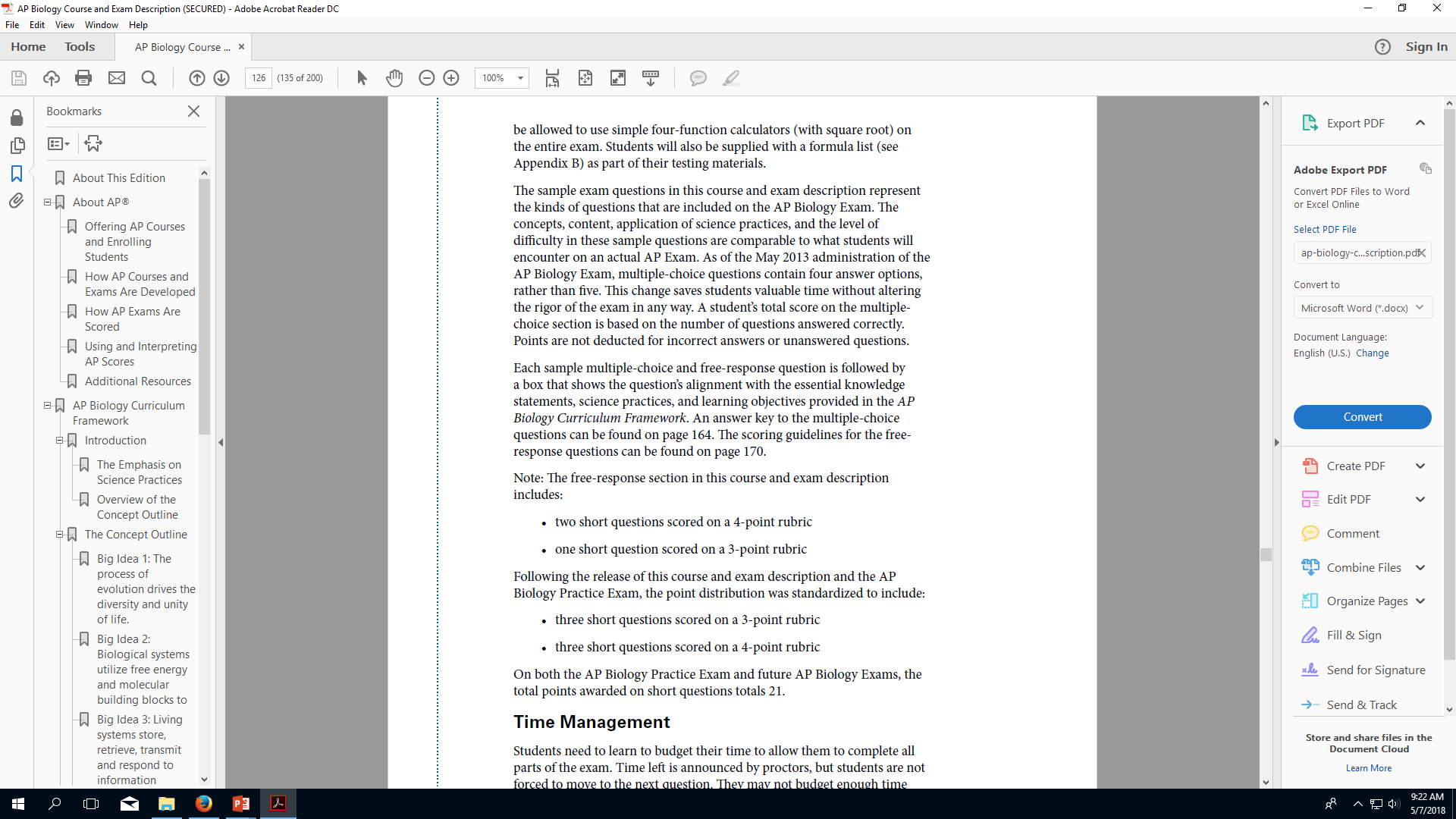 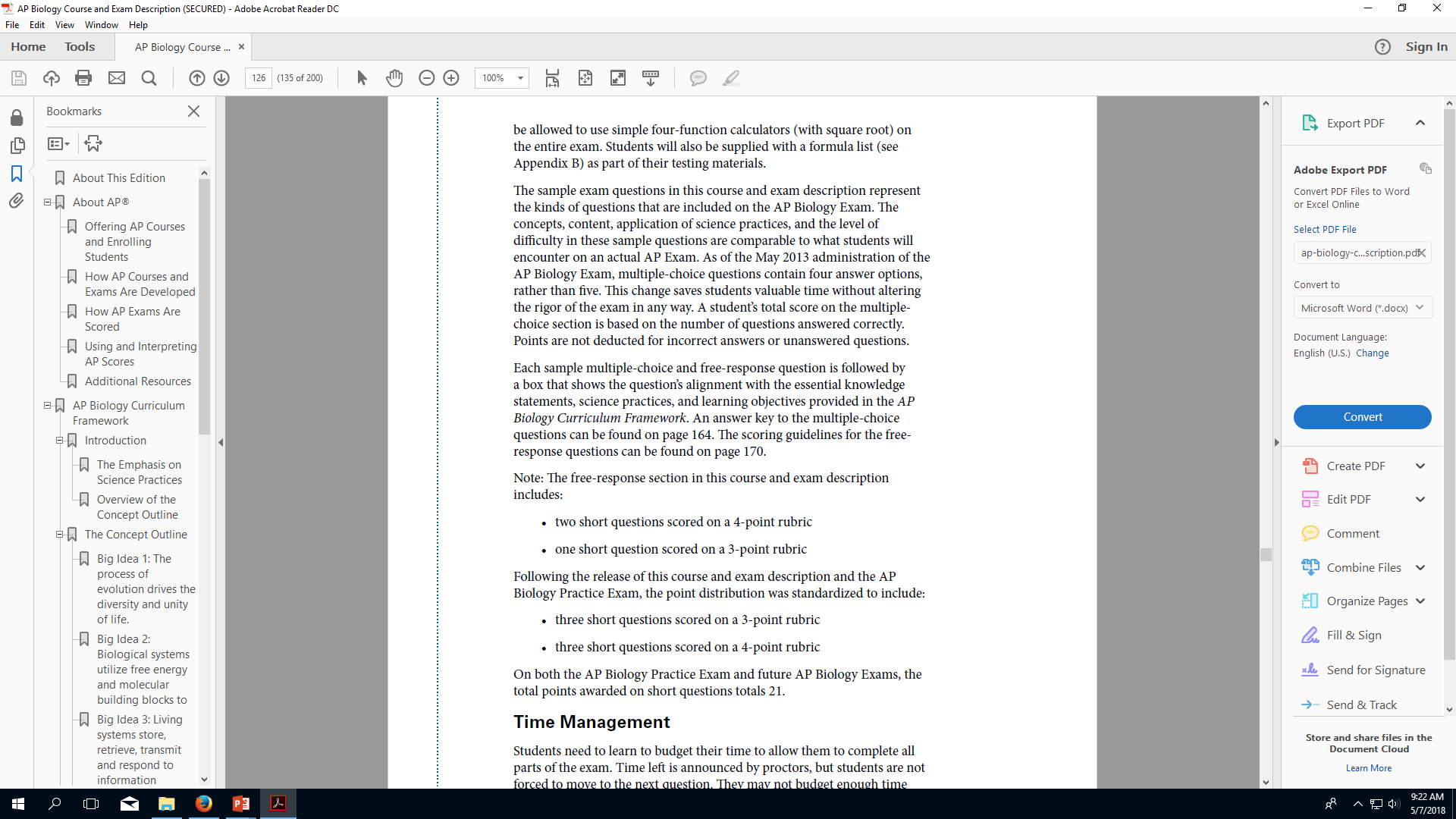 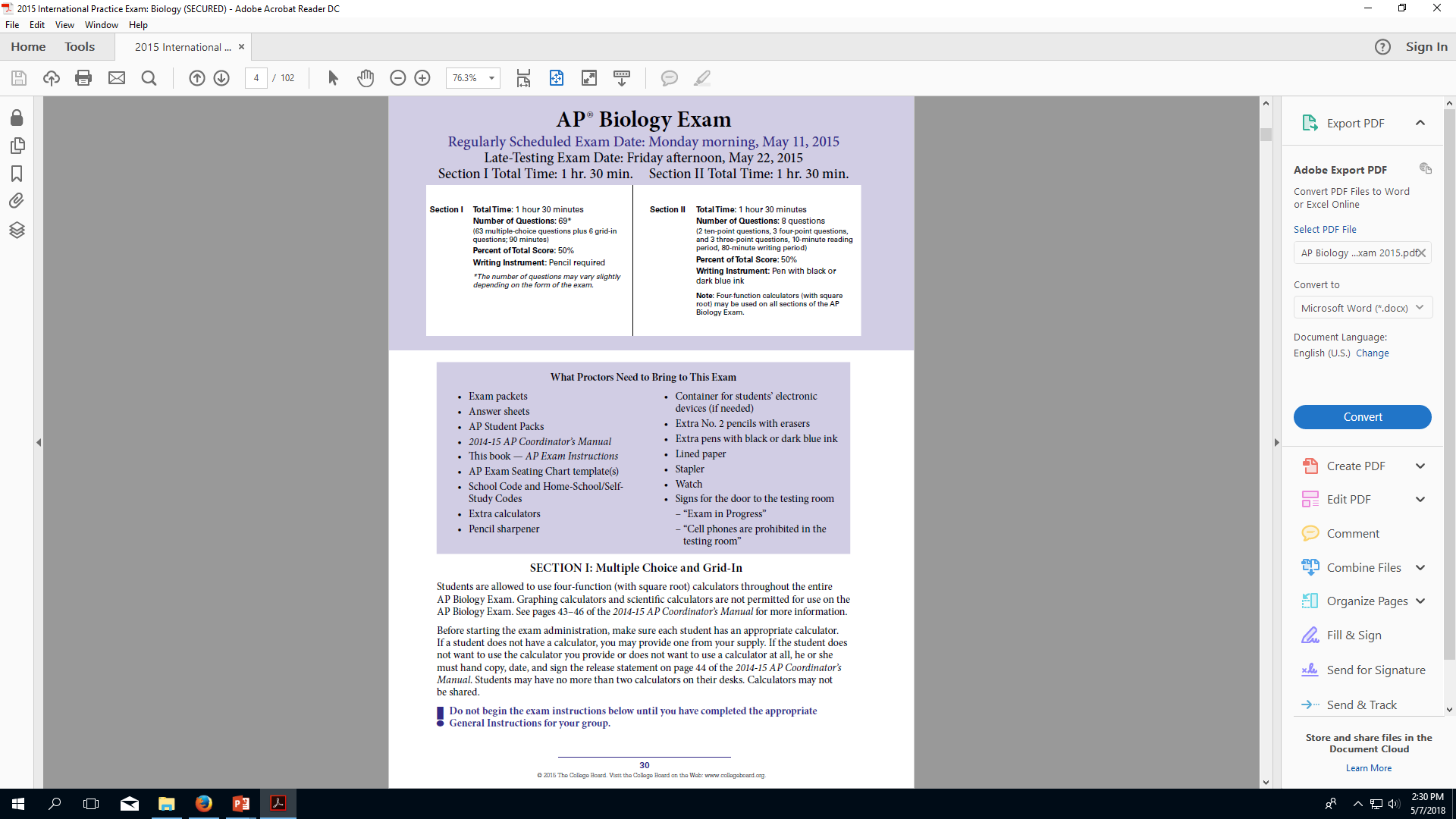 14, 2018
Bring your OWN calculator